5th Grade Questions and AnswersPreguntas y Respuestas
Name 
¿Cómo te llamas?
Me llamo….
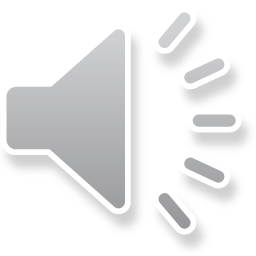 5th Grade Questions and AnswersPreguntas y Respuestas
How are you?
¿Cómo estás?
Estoy muy bien, gracias.
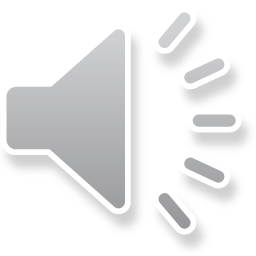 5th Grade Questions and AnswersPreguntas y Respuestas
Age
¿Cuántos años tienes?
Tengo ___años.
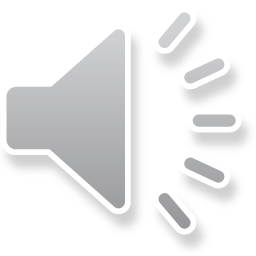 5th Grade Questions and AnswersPreguntas y Respuestas
Where are you from? 
¿De dónde eres?
Soy de _____.
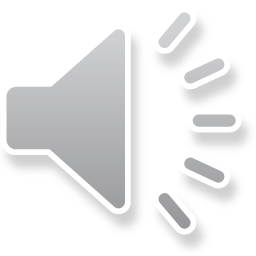 5th Grade Questions and AnswersPreguntas y Respuestas
Where do you live?
¿Dónde vives (tú)?
(Yo)Vivo en __.
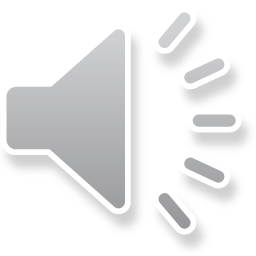 5th Grade Questions and AnswersPreguntas y Respuestas
Telephone Number
¿Cuál es tu número de 
  teléfono?
Mi número de teléfono es…
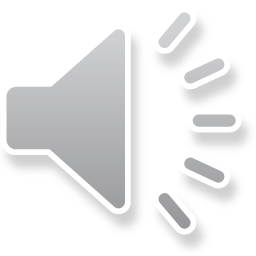 5th Grade Questions and AnswersPreguntas y Respuestas
Favorite Color 
¿Cuál es tu color favorito?
Mi color favorito es…
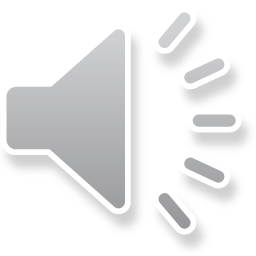 5th Grade Questions and AnswersPreguntas y Respuestas
How many people are there in the family?
¿Cuántas personas hay en tu familia?
Hay ___ personas en mi familia.
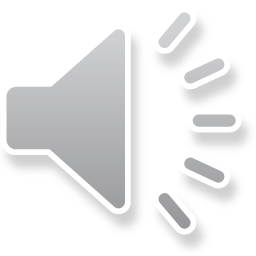 5th Grade Questions and AnswersPreguntas y Respuestas
Today’s weather
¿Qué tiempo hace hoy?
Hace buen/mal tiempo.
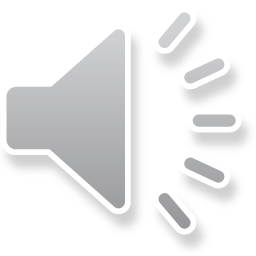 5th Grade Questions and AnswersPreguntas y Respuestas
The Date
¿Cuál es la fecha de hoy?
Hoy es (day), (number) de (month) de (year).
Hoy es martes, 10 de octubre, de 2012.
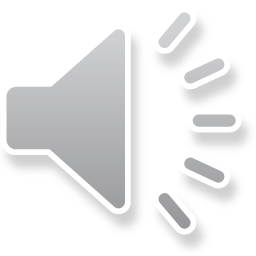 5th Grade Questions and AnswersPreguntas y Respuestas
Name
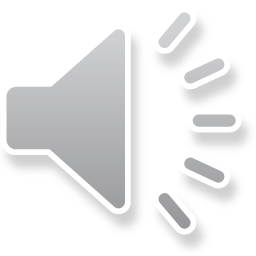 5th Grade Questions and AnswersPreguntas y Respuestas
How are you?
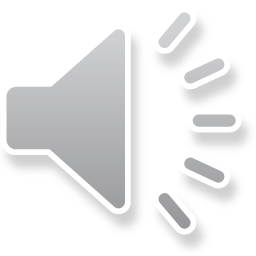 5th Grade Questions and AnswersPreguntas y Respuestas
Age
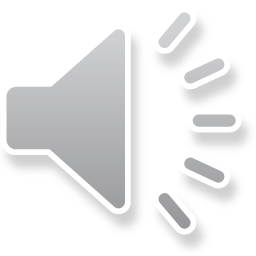 5th Grade Questions and AnswersPreguntas y Respuestas
Where are you from?
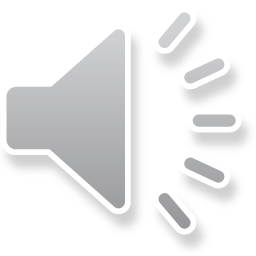 5th Grade Questions and AnswersPreguntas y Respuestas
Where do you live?
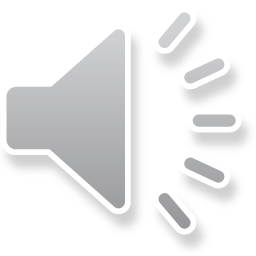 5th Grade Questions and AnswersPreguntas y Respuestas
Telephone Number
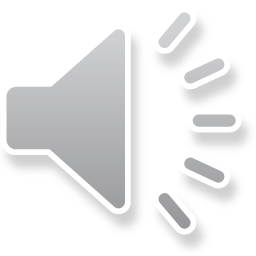 5th Grade Questions and AnswersPreguntas y Respuestas
Favorite Color
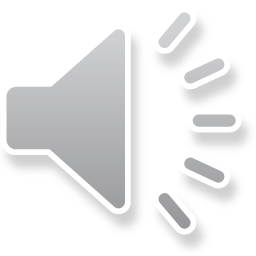 5th Grade Questions and AnswersPreguntas y Respuestas
How many people are there in the family?
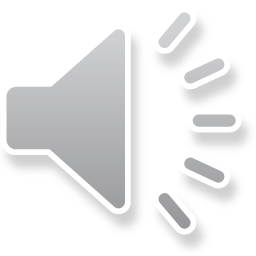 5th Grade Questions and AnswersPreguntas y Respuestas
Today’s weather
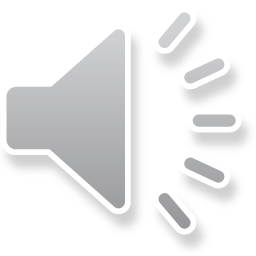 5th Grade Questions and AnswersPreguntas y Respuestas
The Date
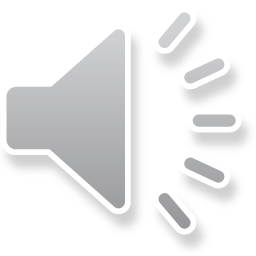